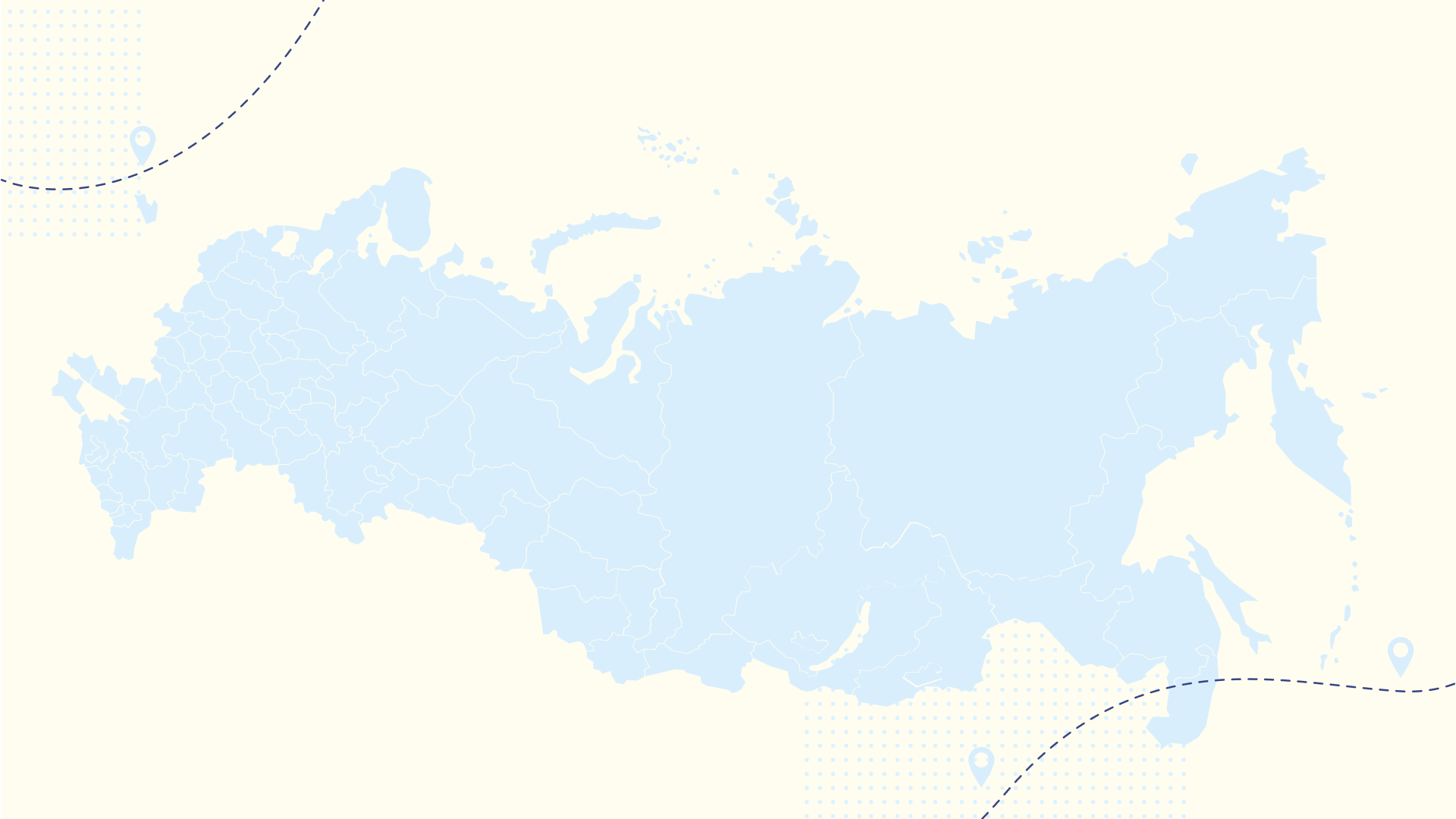 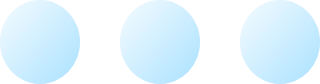 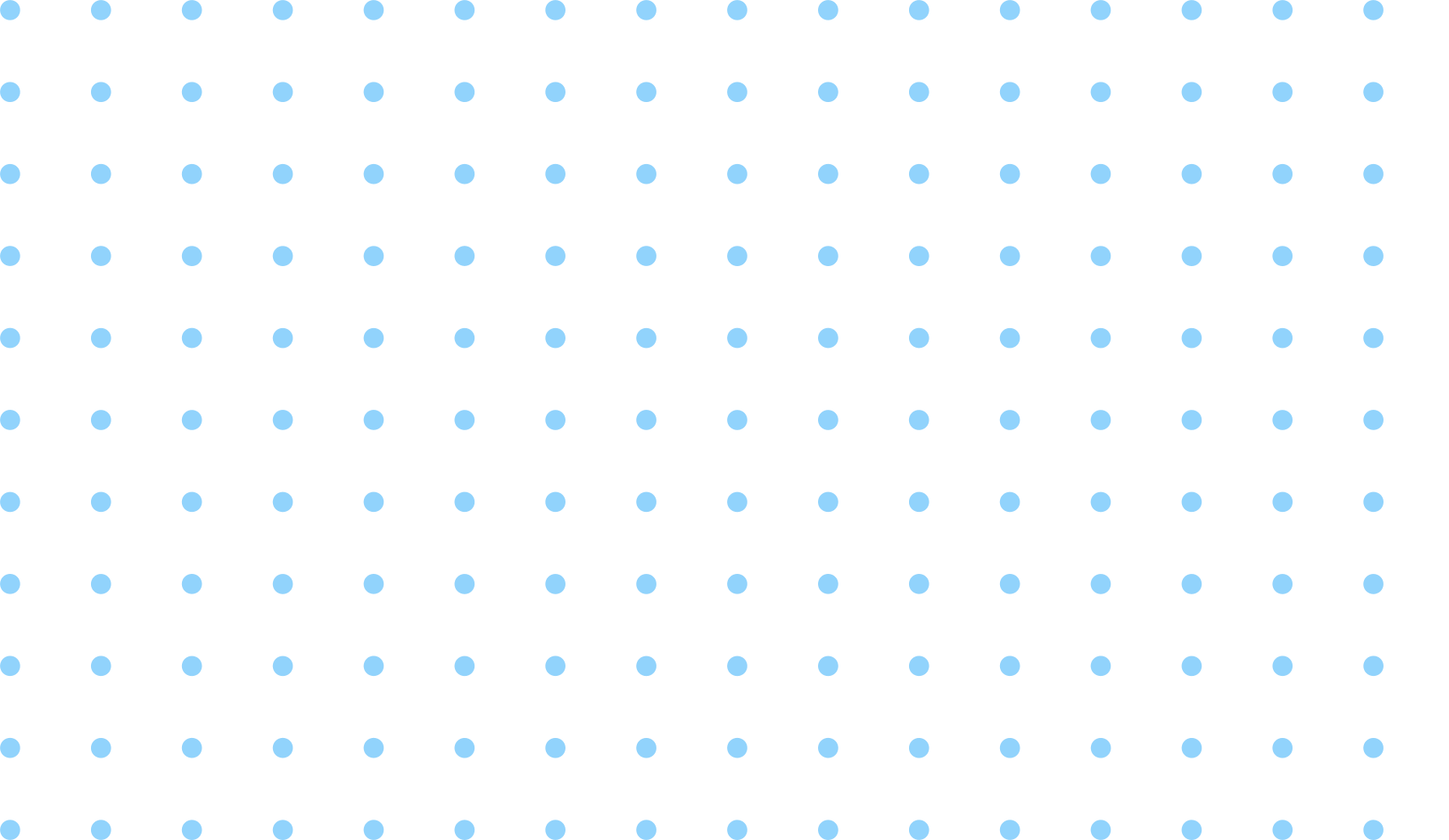 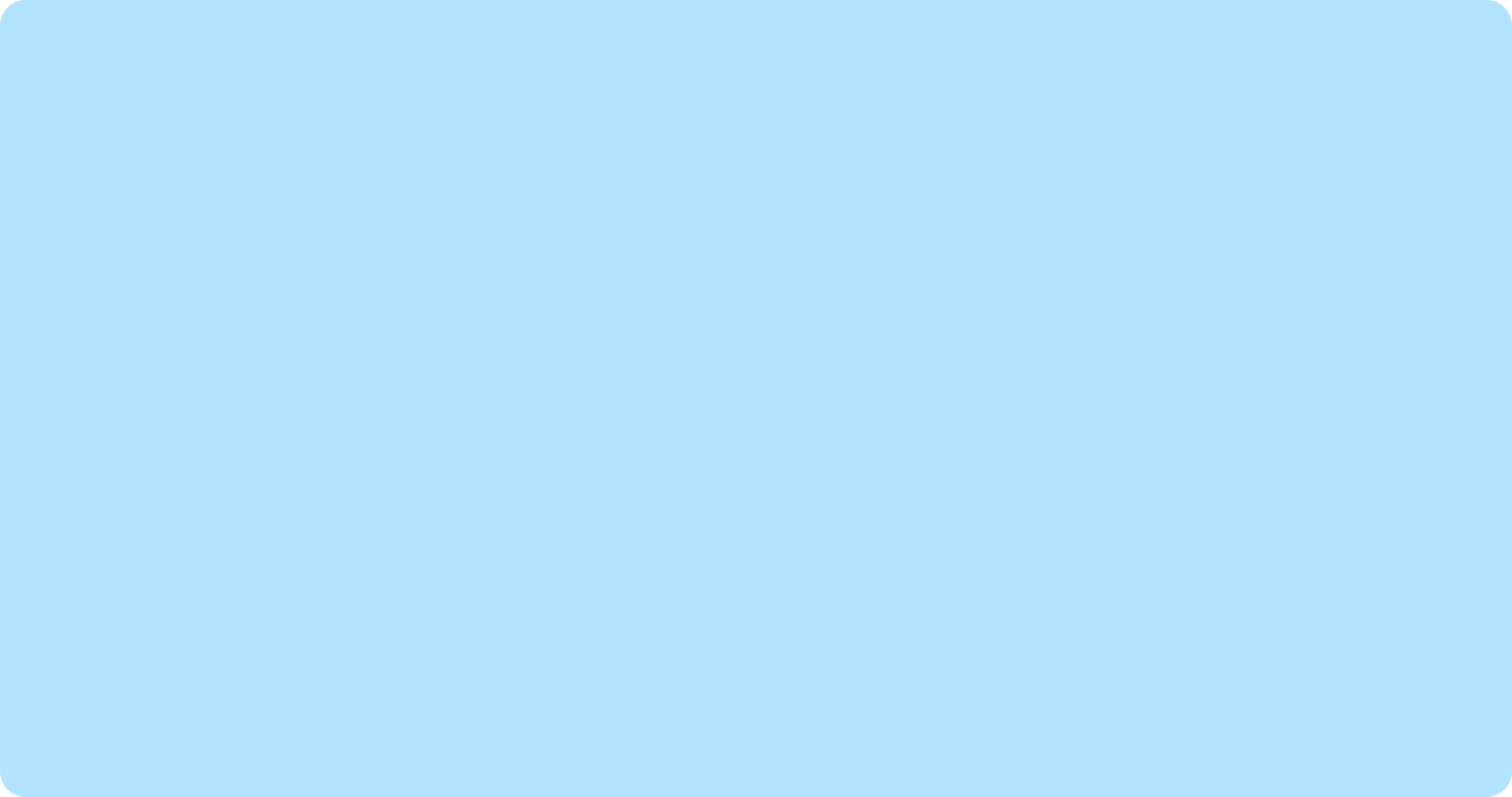 АРГУМЕНТЫ И ФАКТЫ
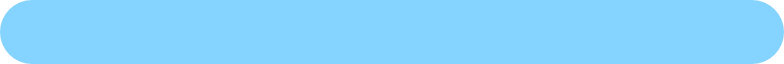 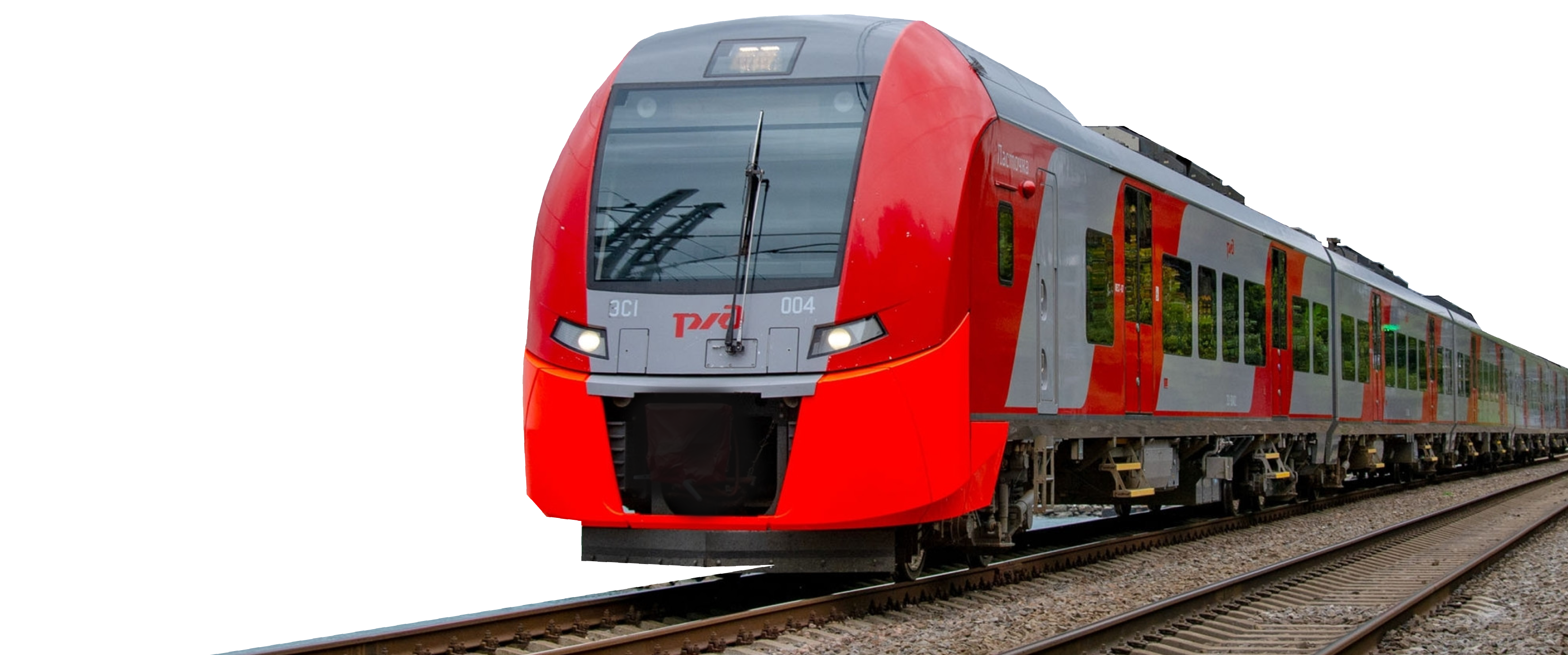 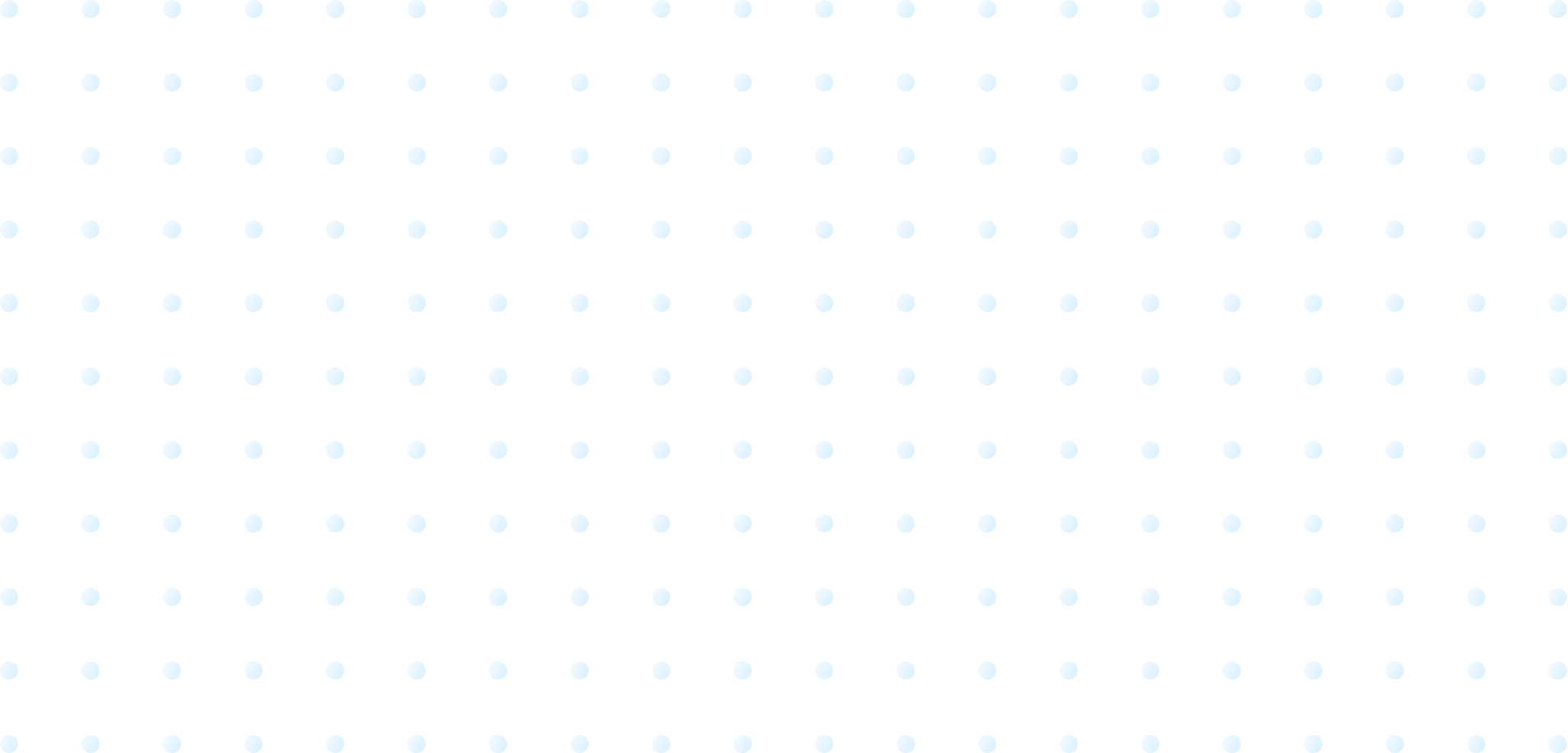 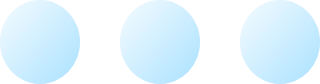 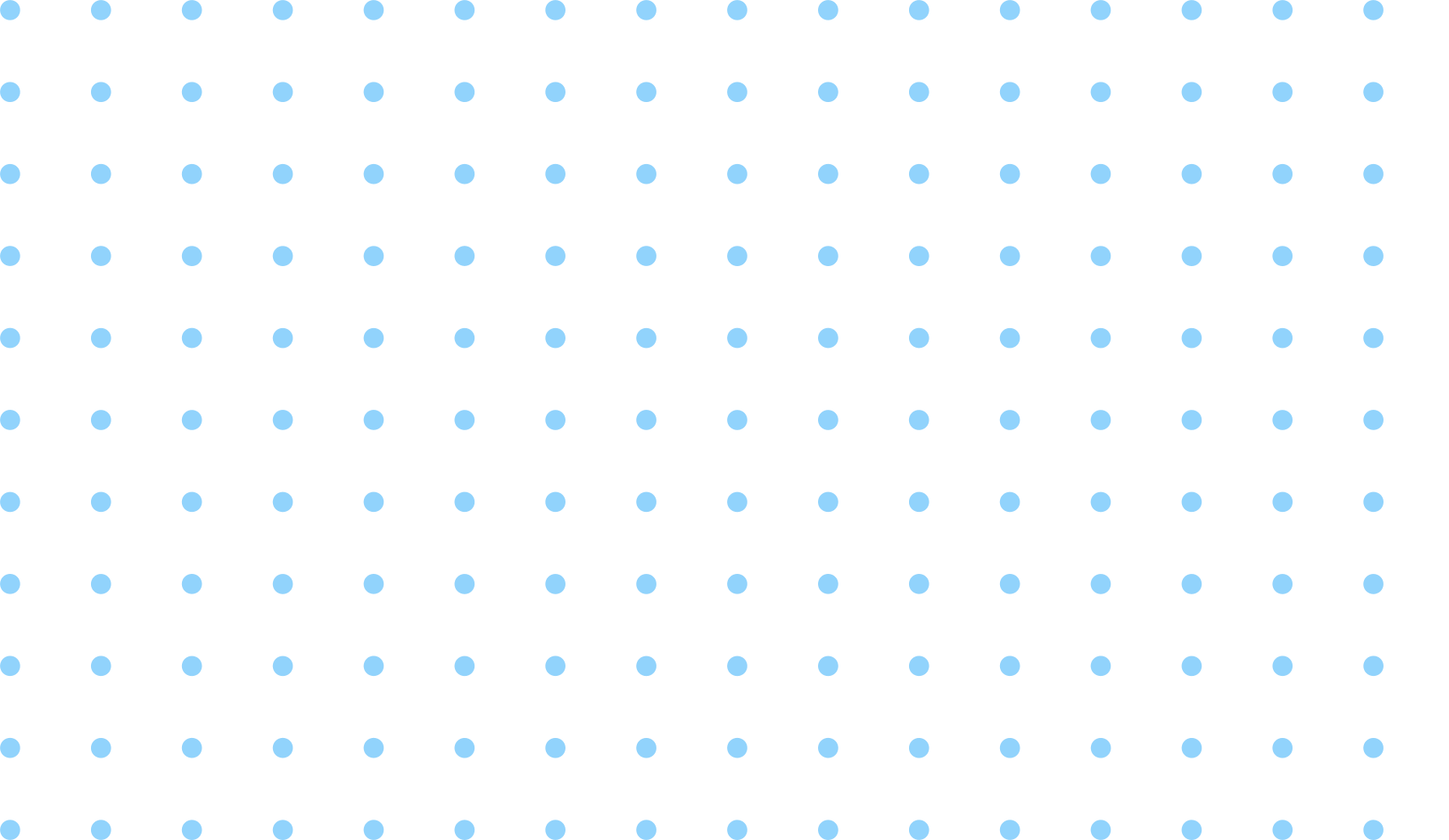 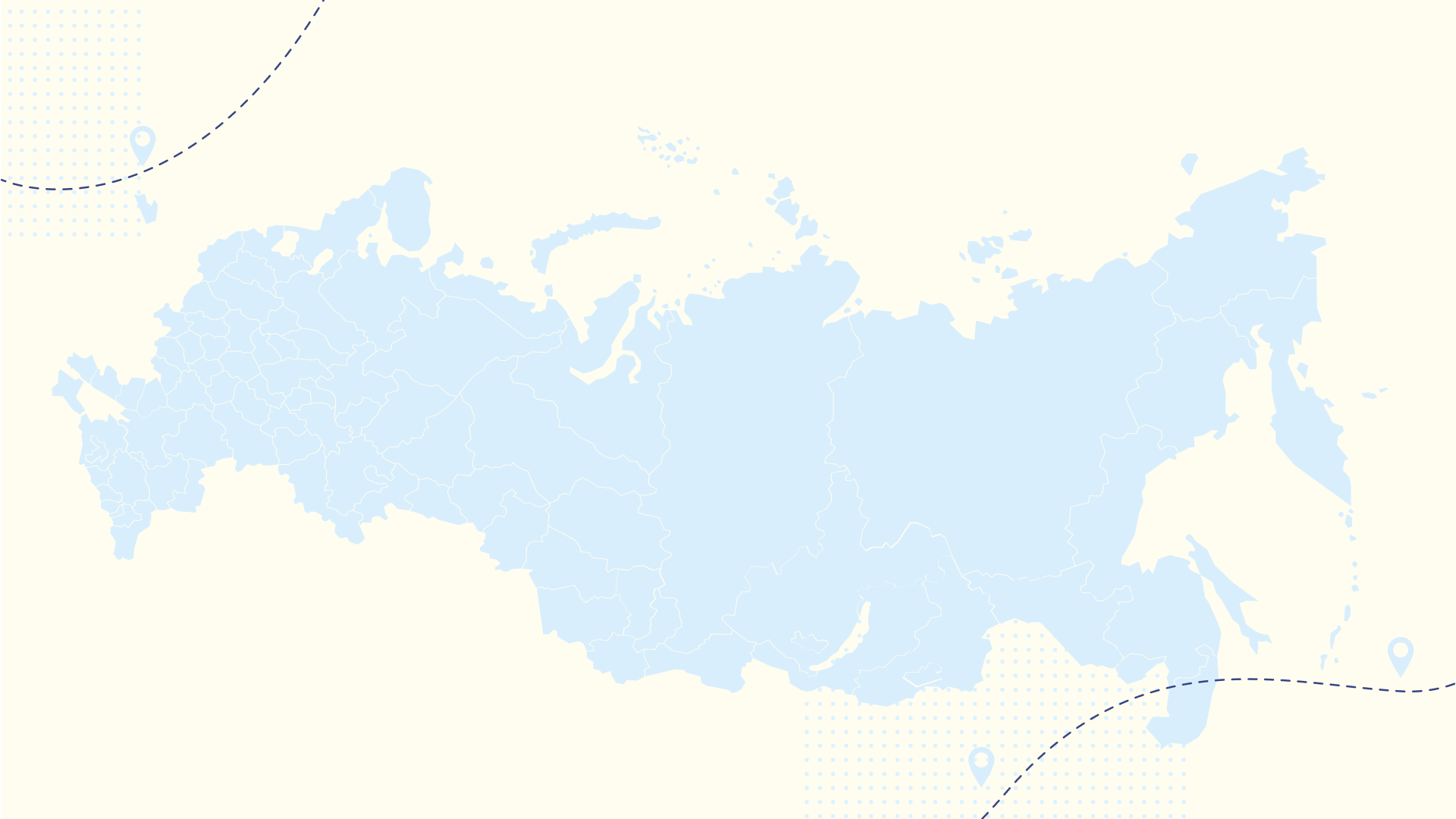 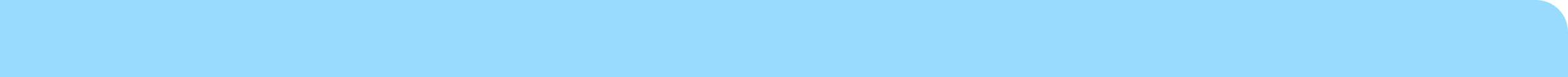 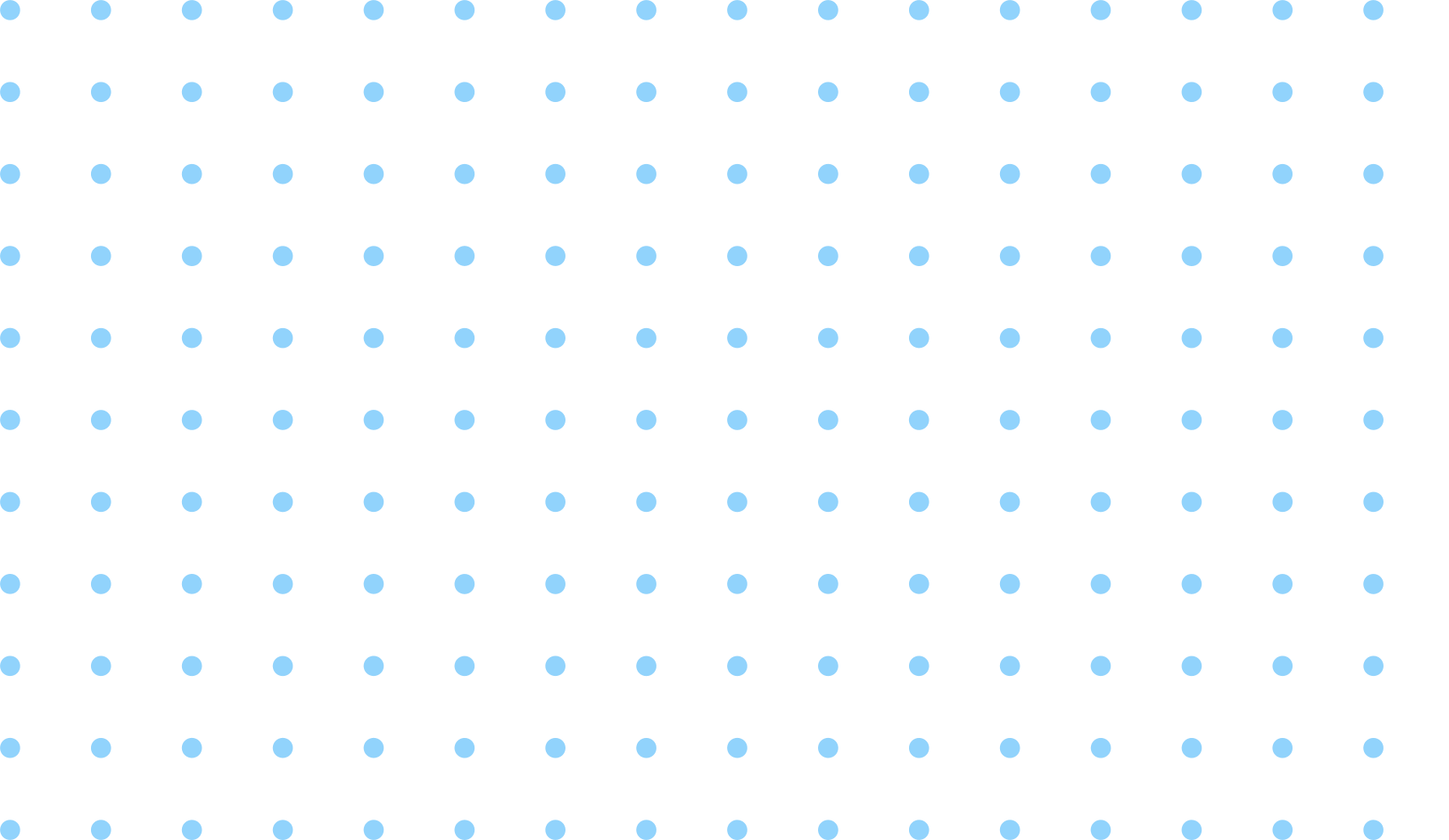 Факт 1
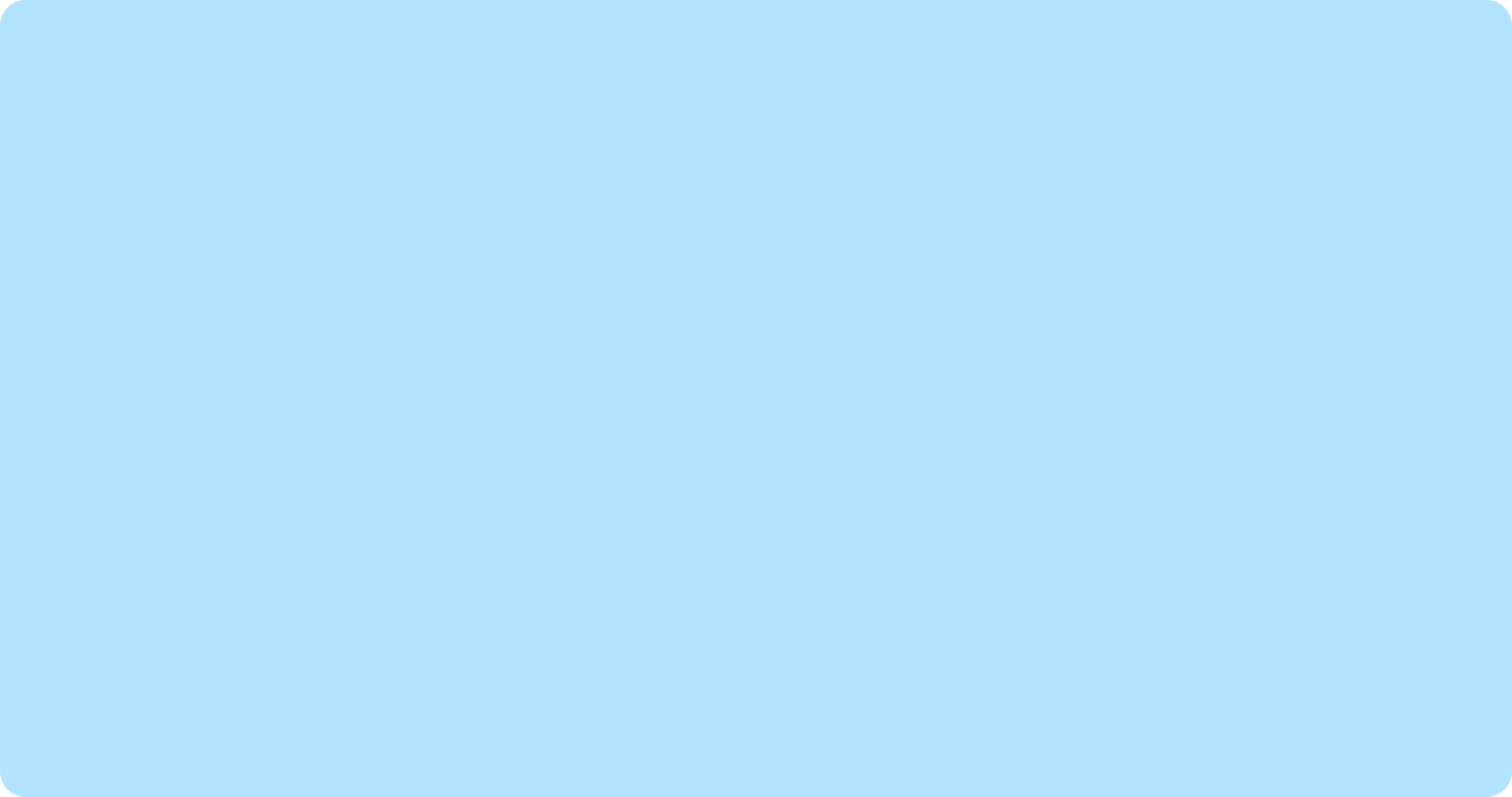 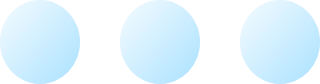 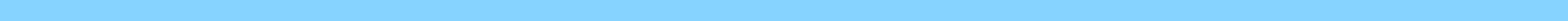 Россия занимает лидирующие позиции в мире по грузовым и пассажирским железнодорожным перевозкам
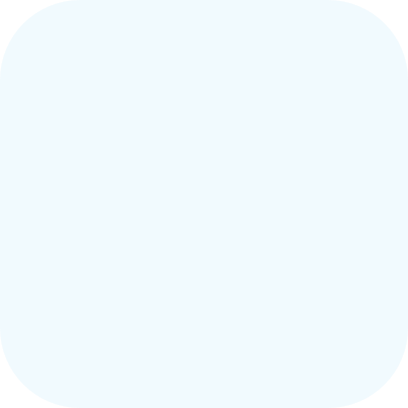 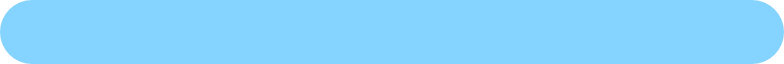 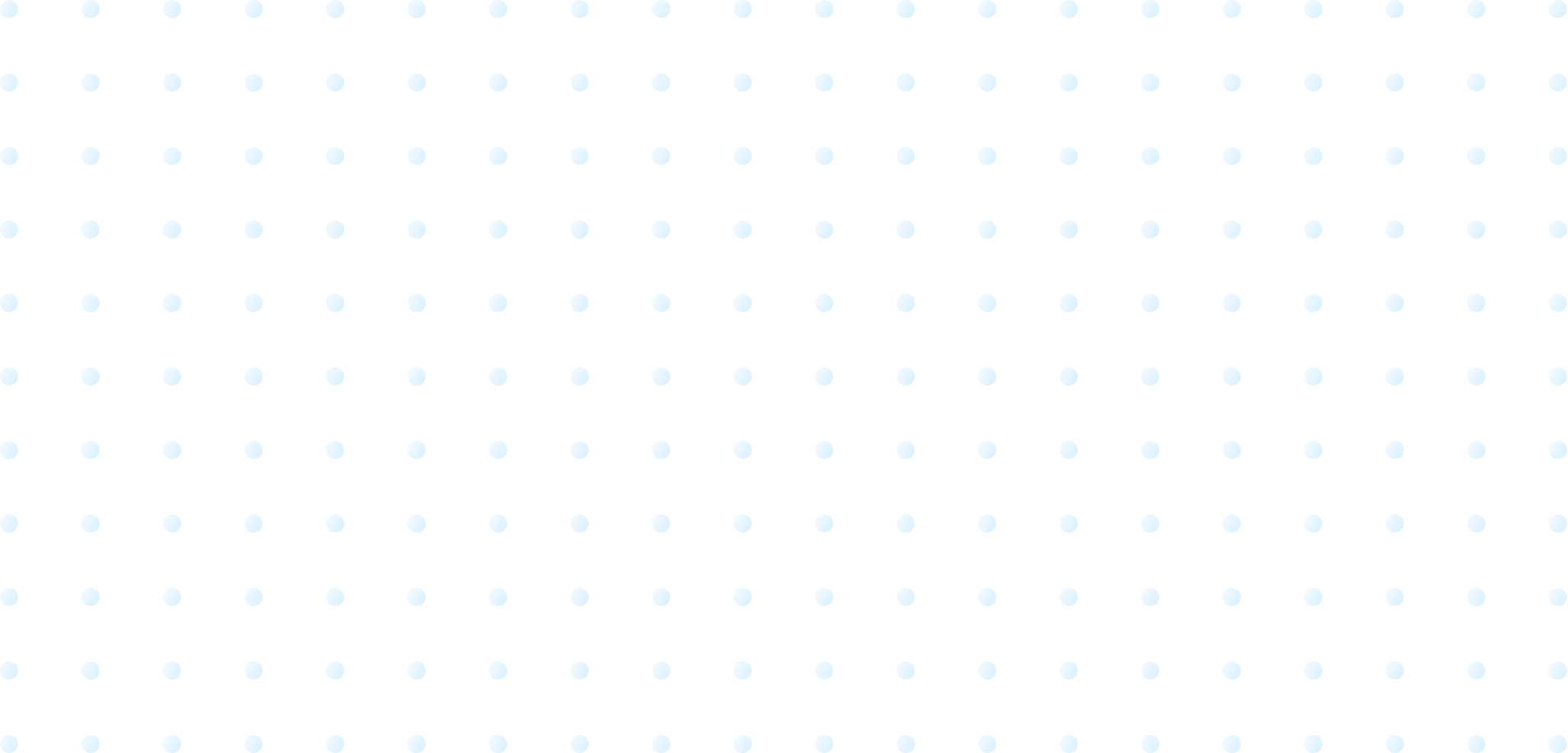 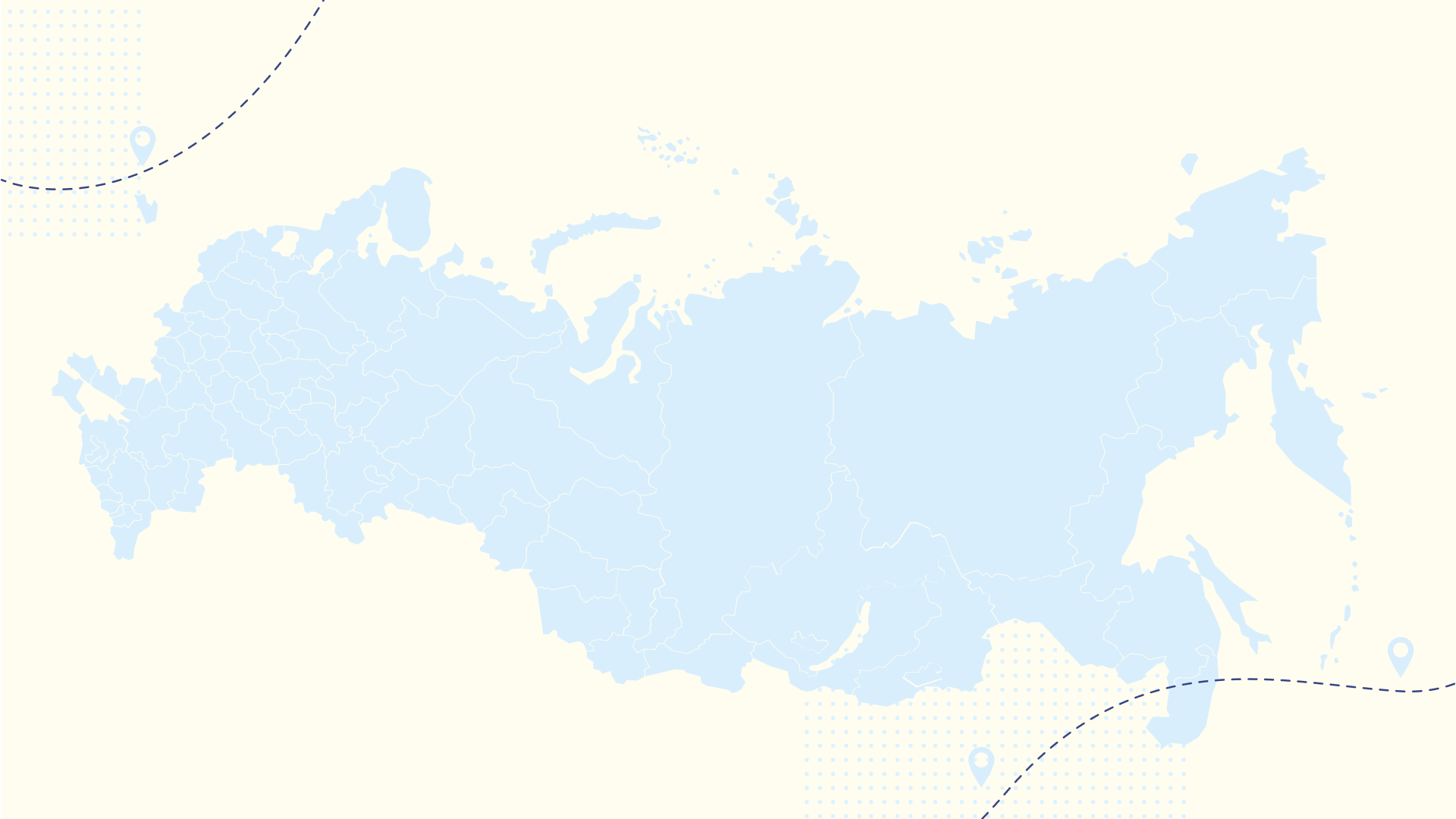 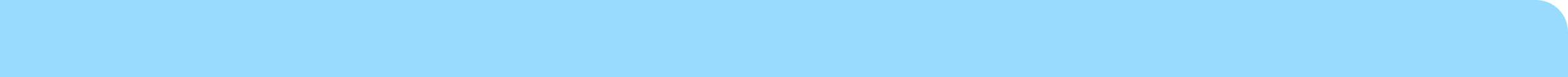 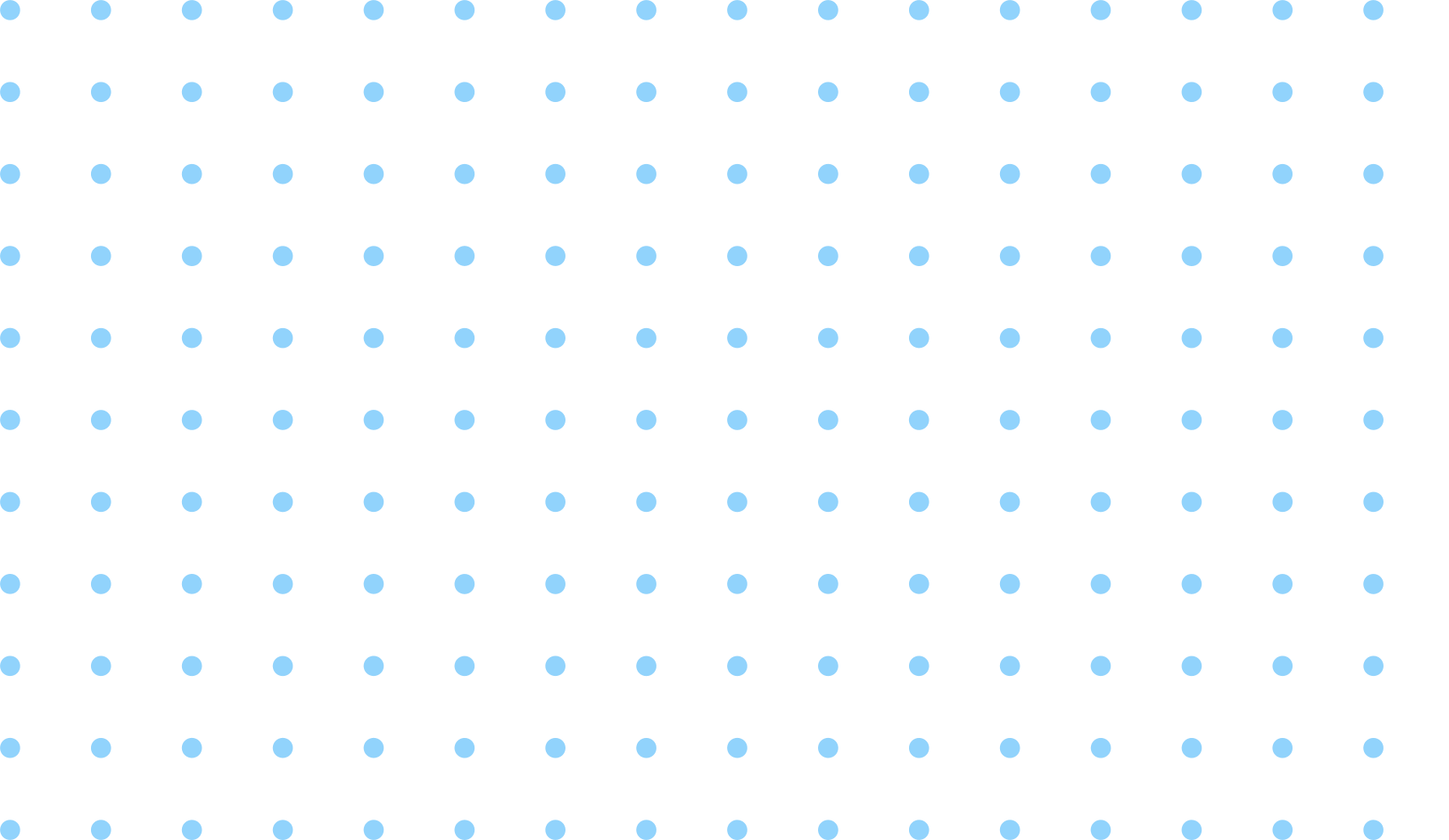 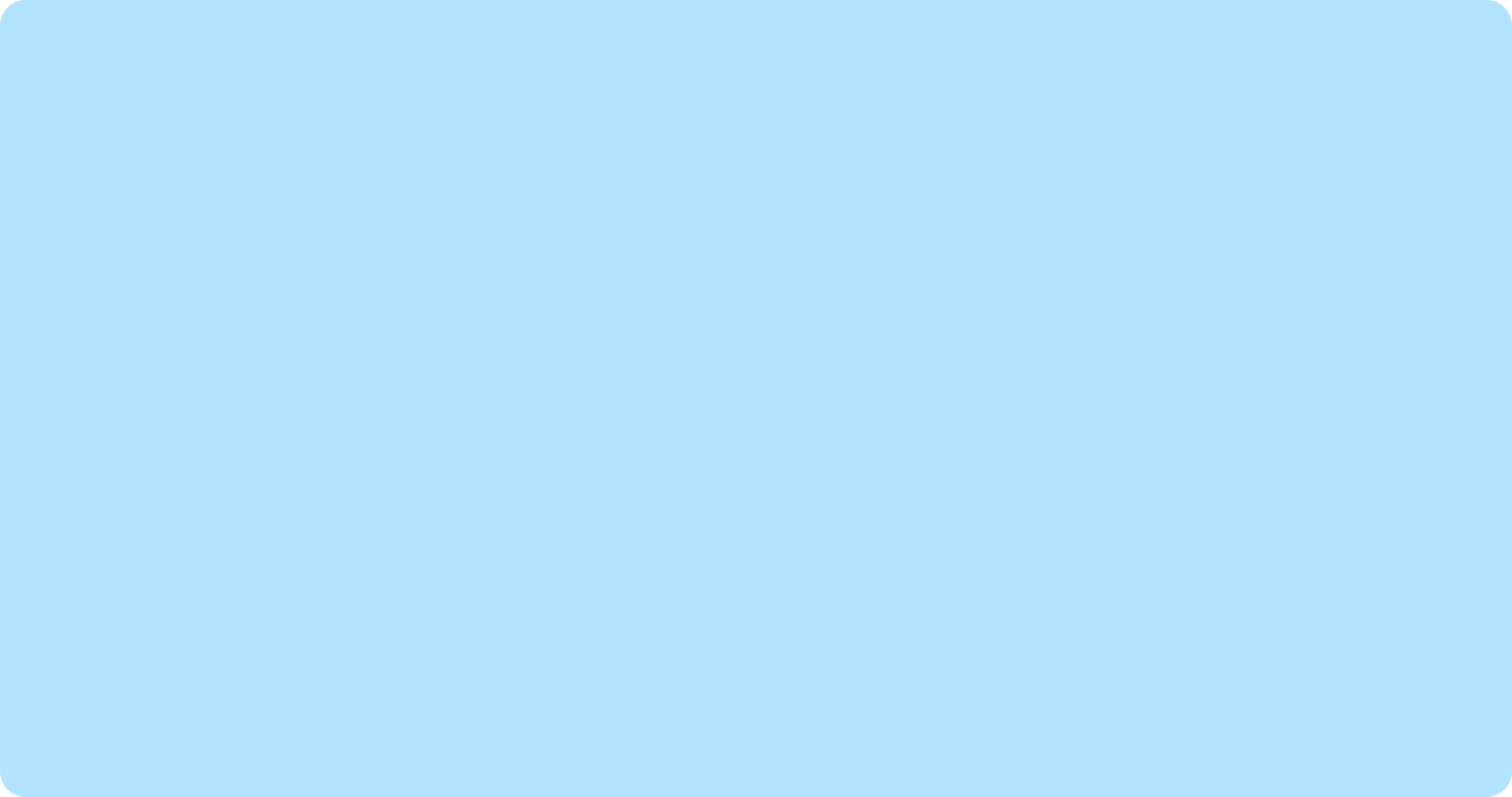 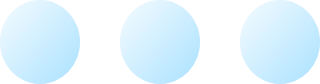 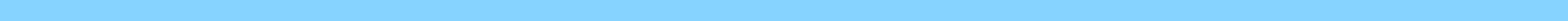 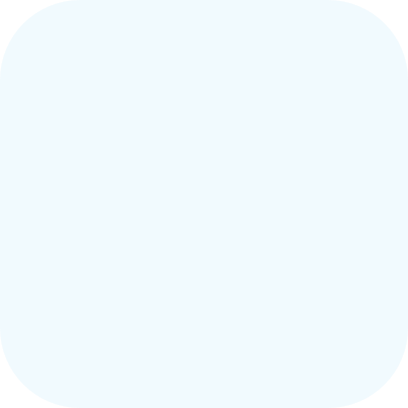 Факт 2
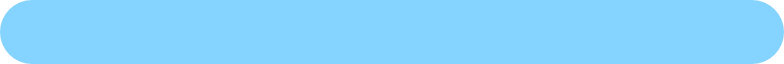 Современные российские железные дороги – это результат труда ни одного поколения жителей нашей страны
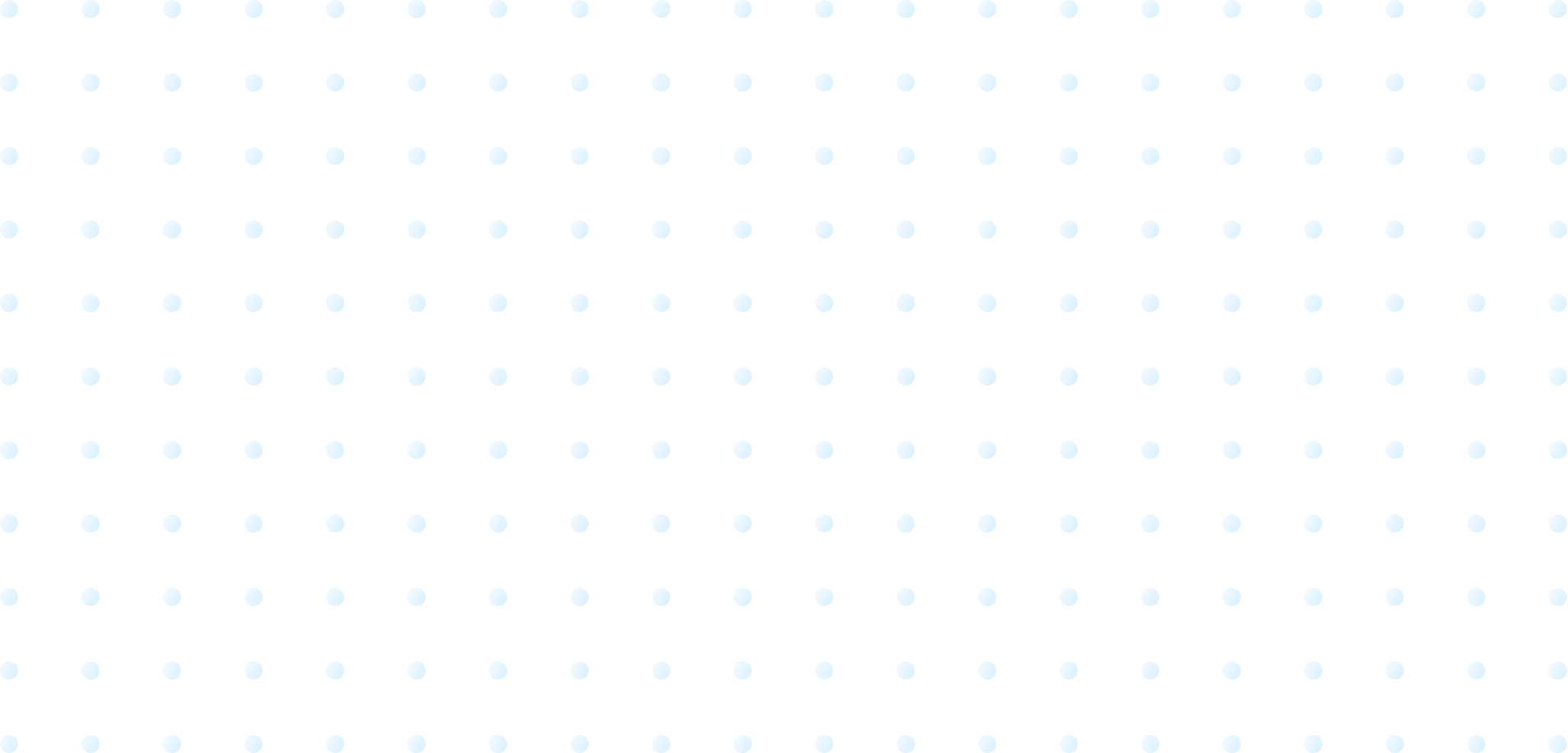 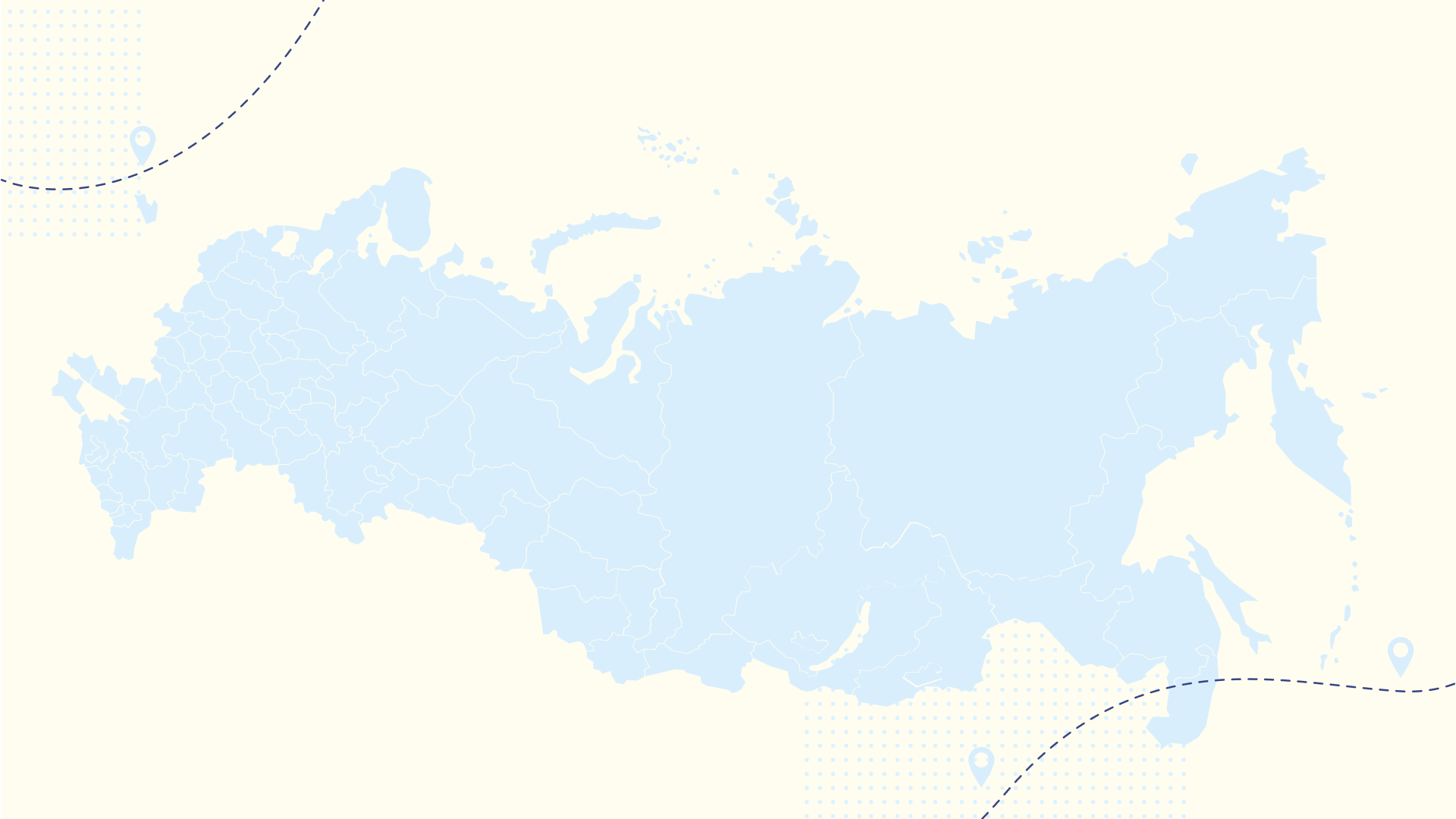 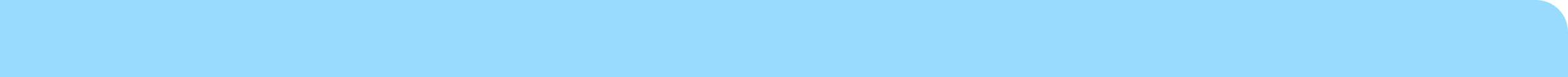 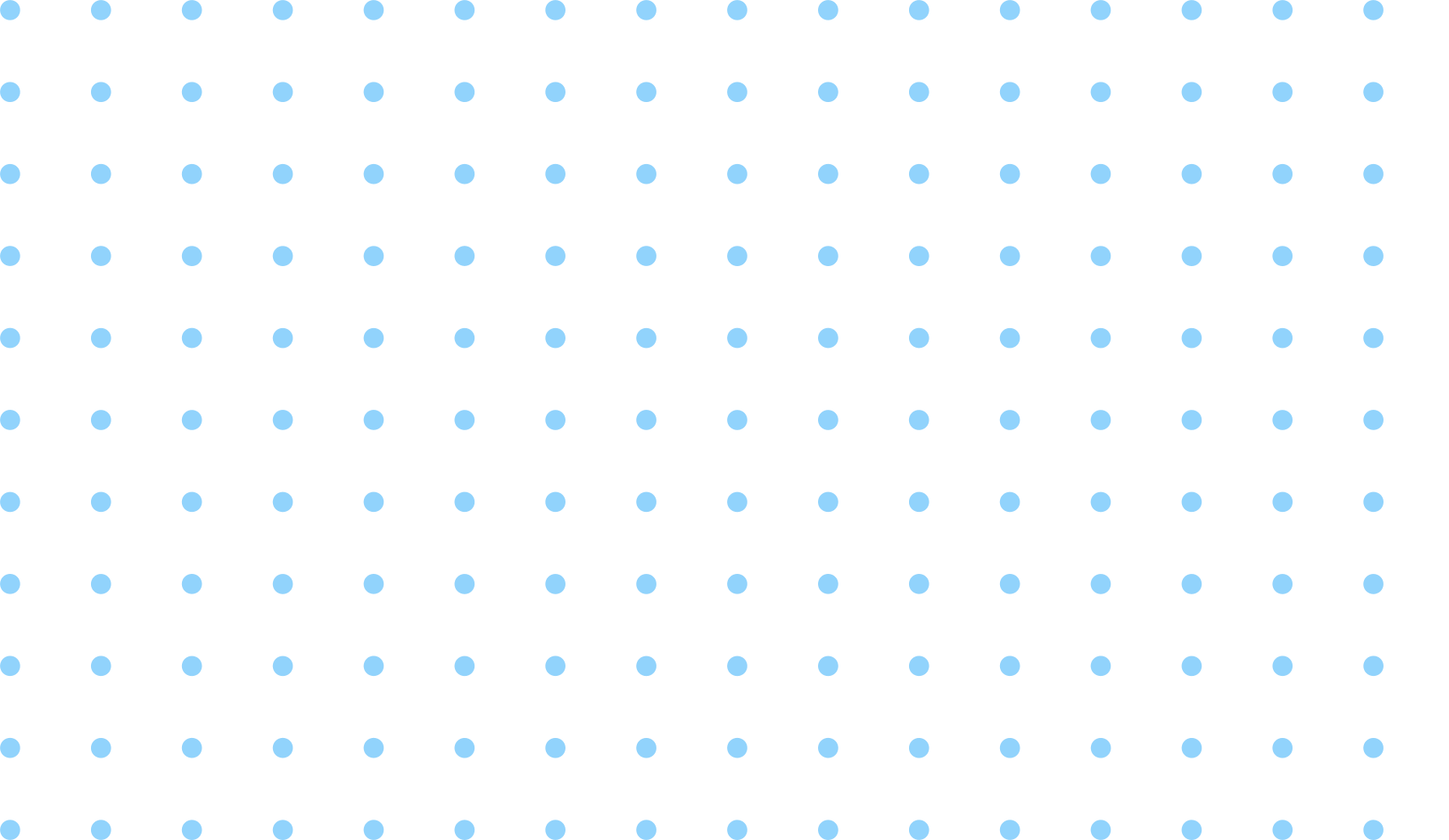 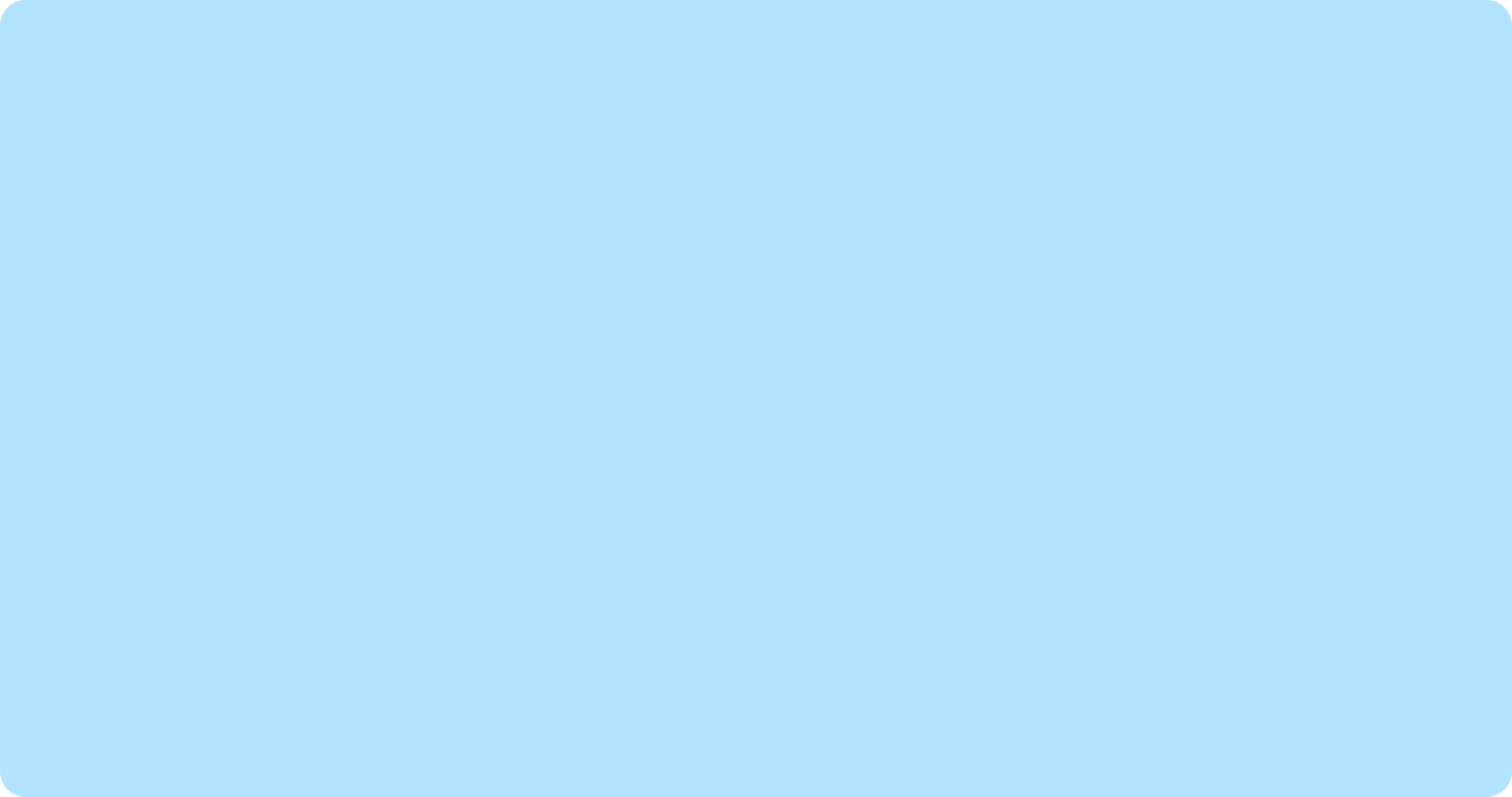 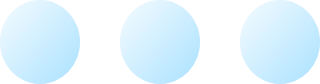 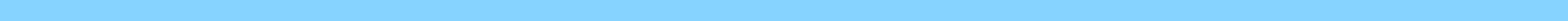 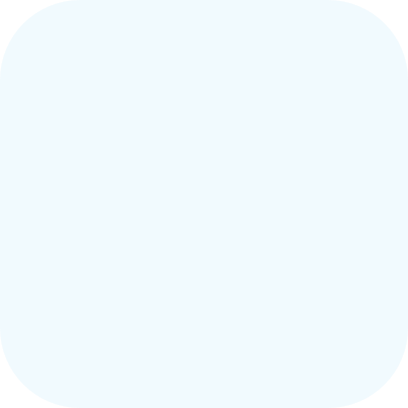 Факт 3
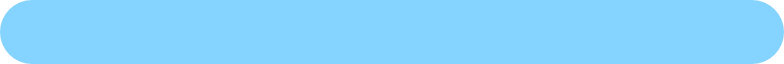 Российские железные дороги это сложная, высокотехнологичная сеть, построенная на самых современных технологиях
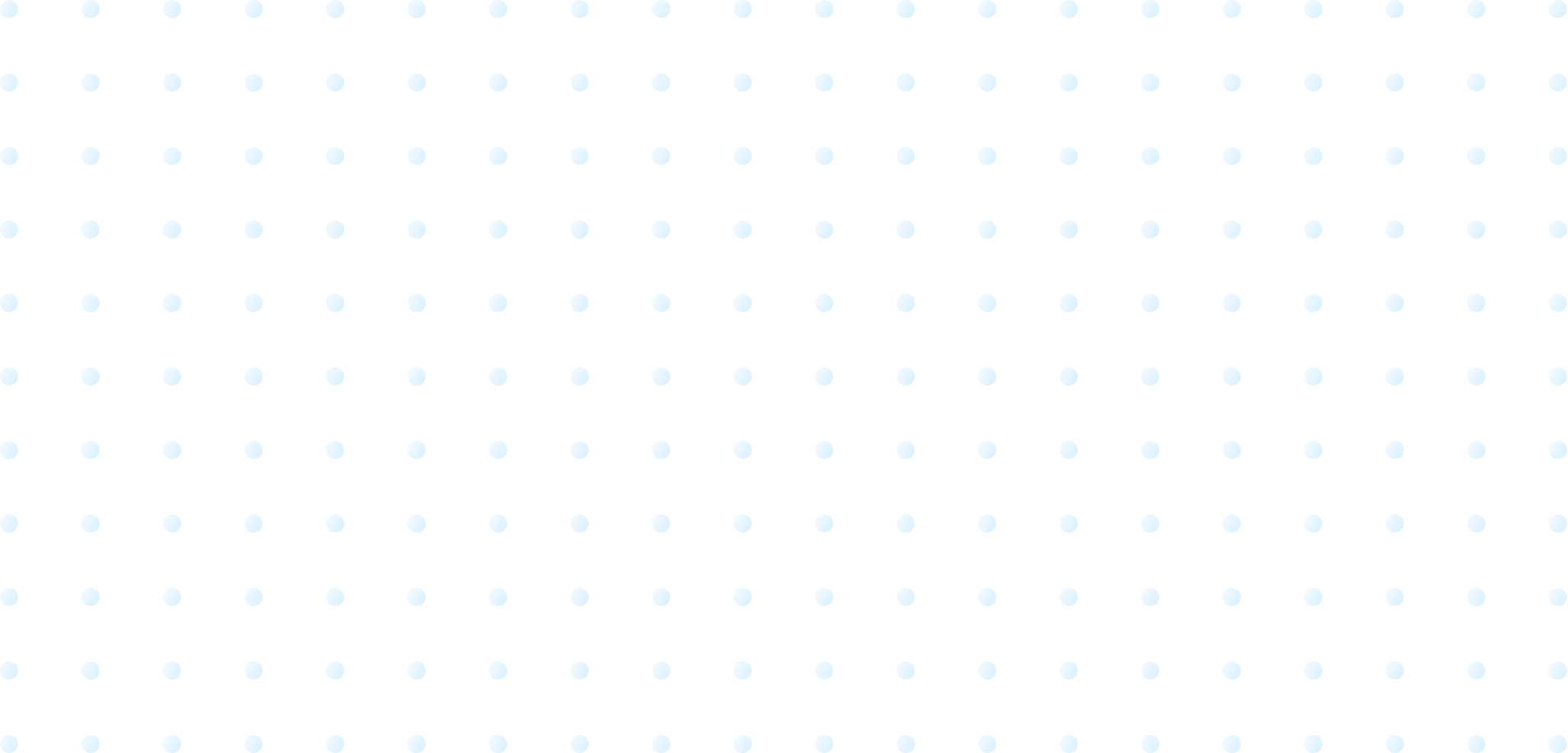 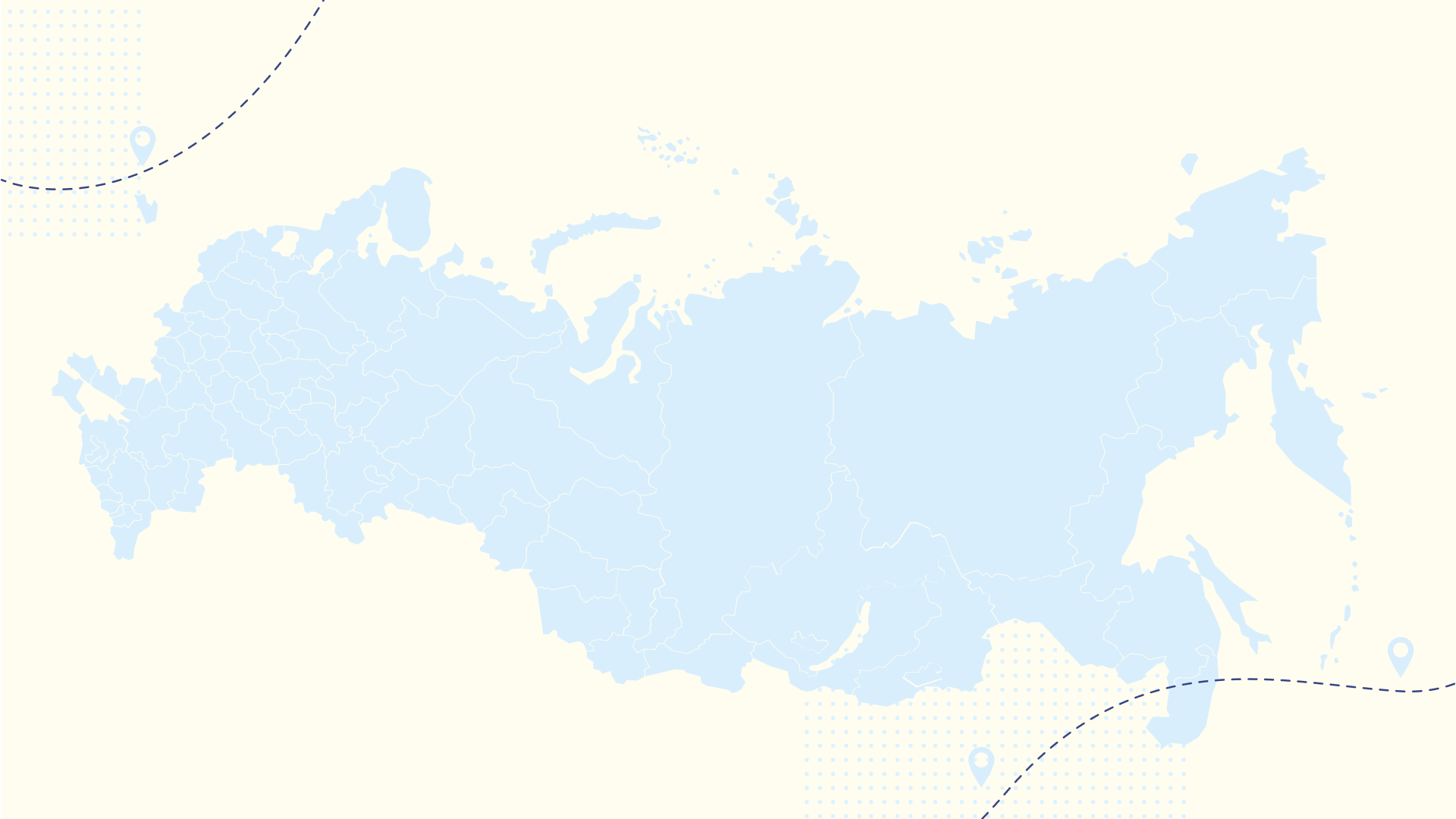 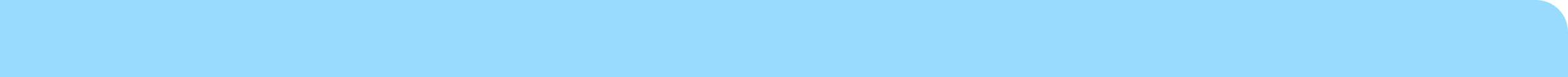 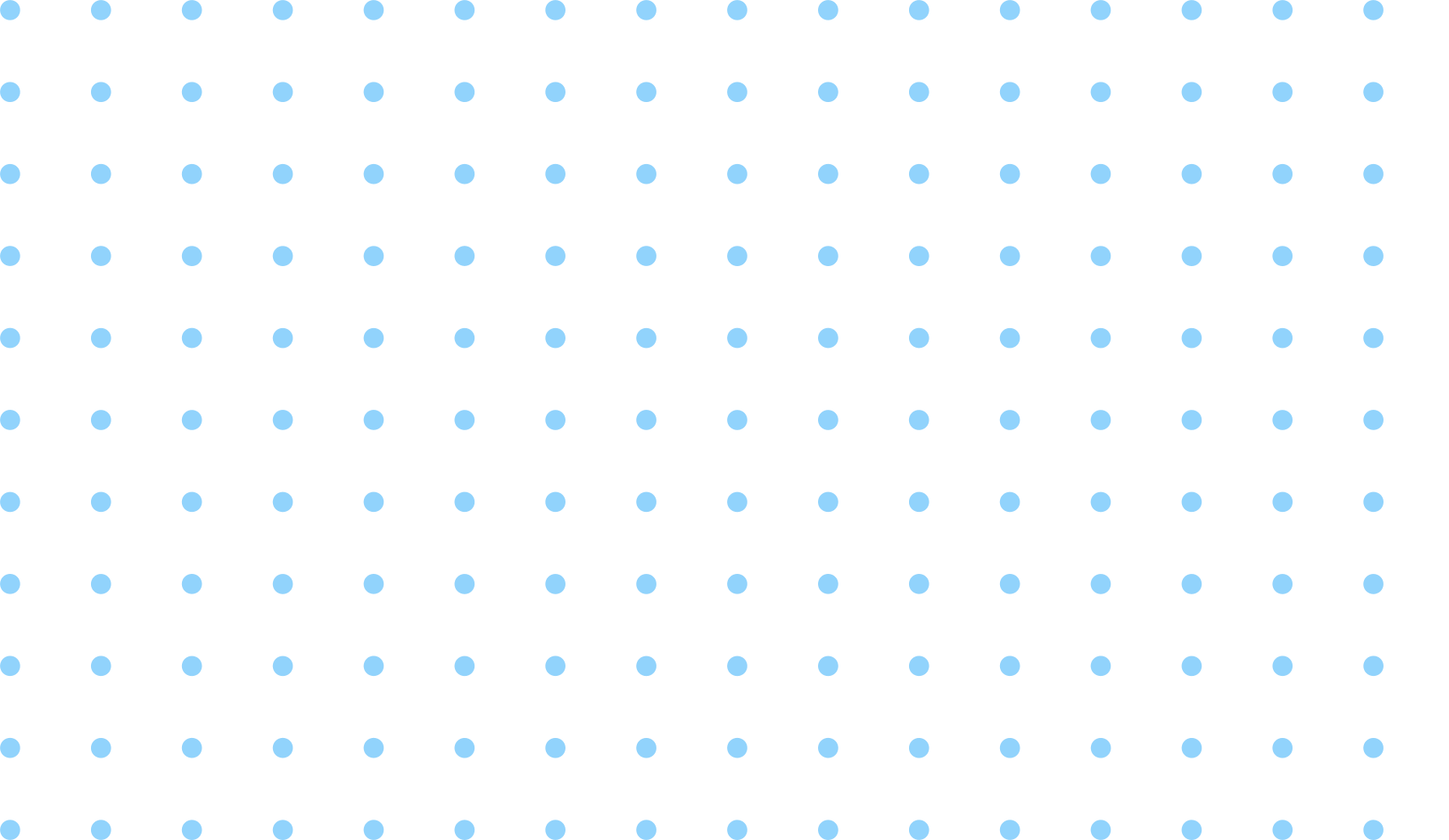 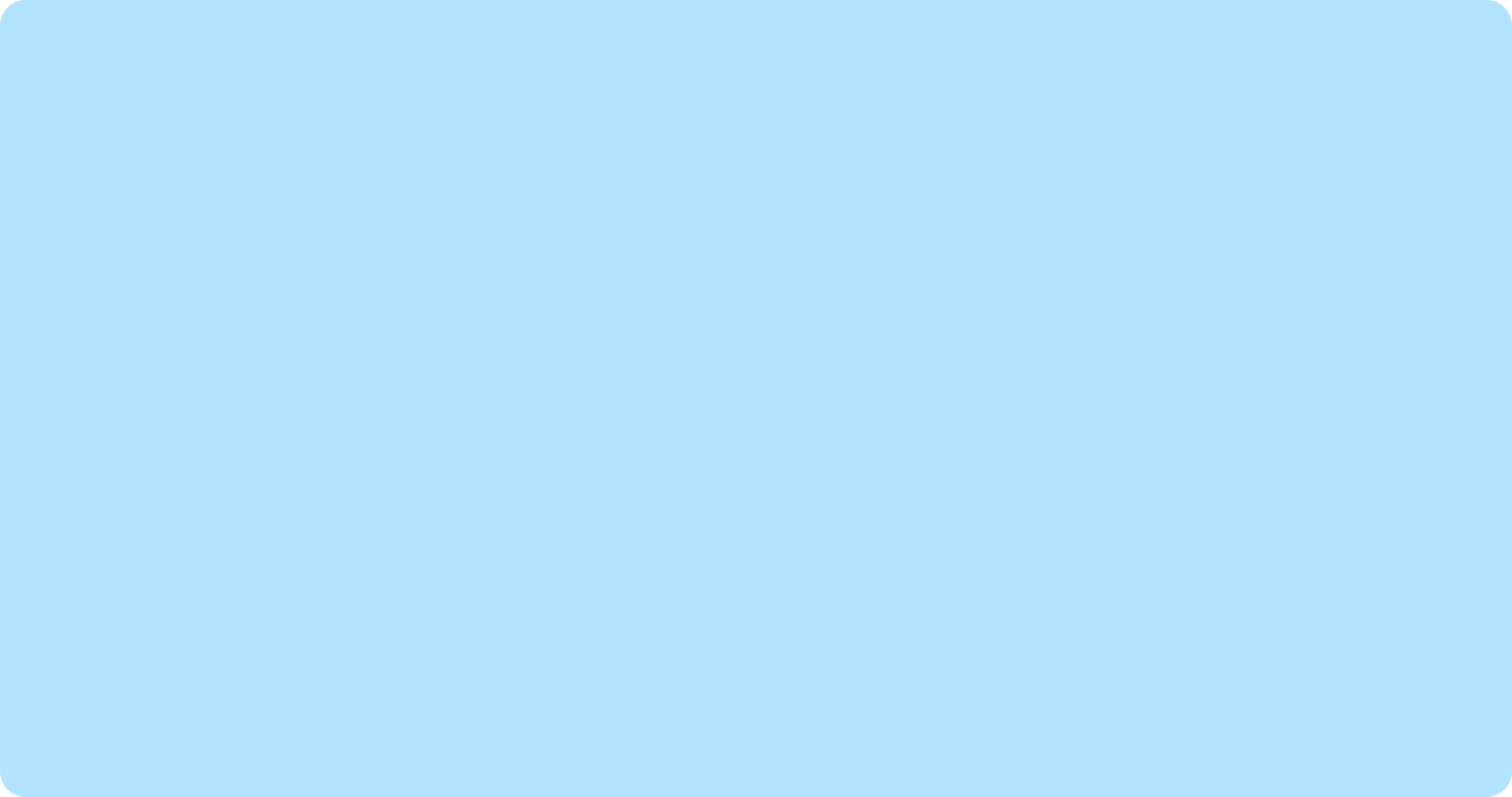 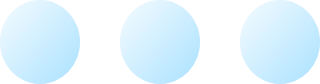 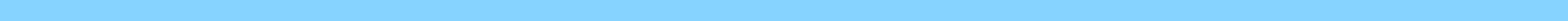 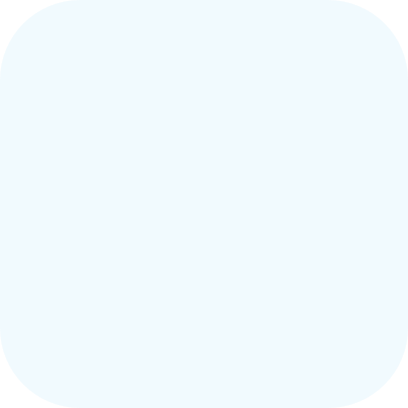 Факт 4
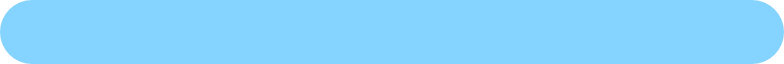 Российские железные дороги – это большая команда профессионалов самых разных специальностей и направлений деятельности
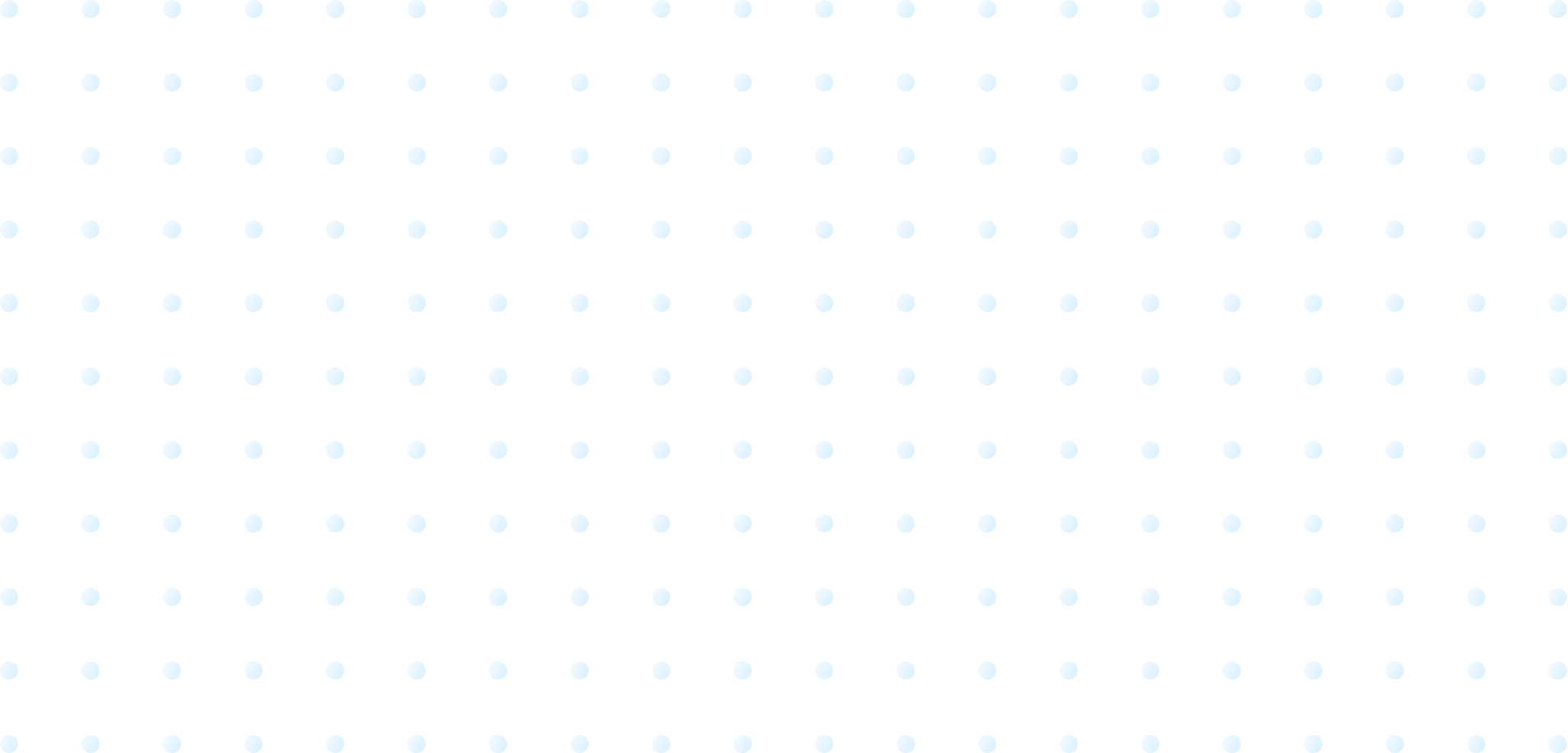 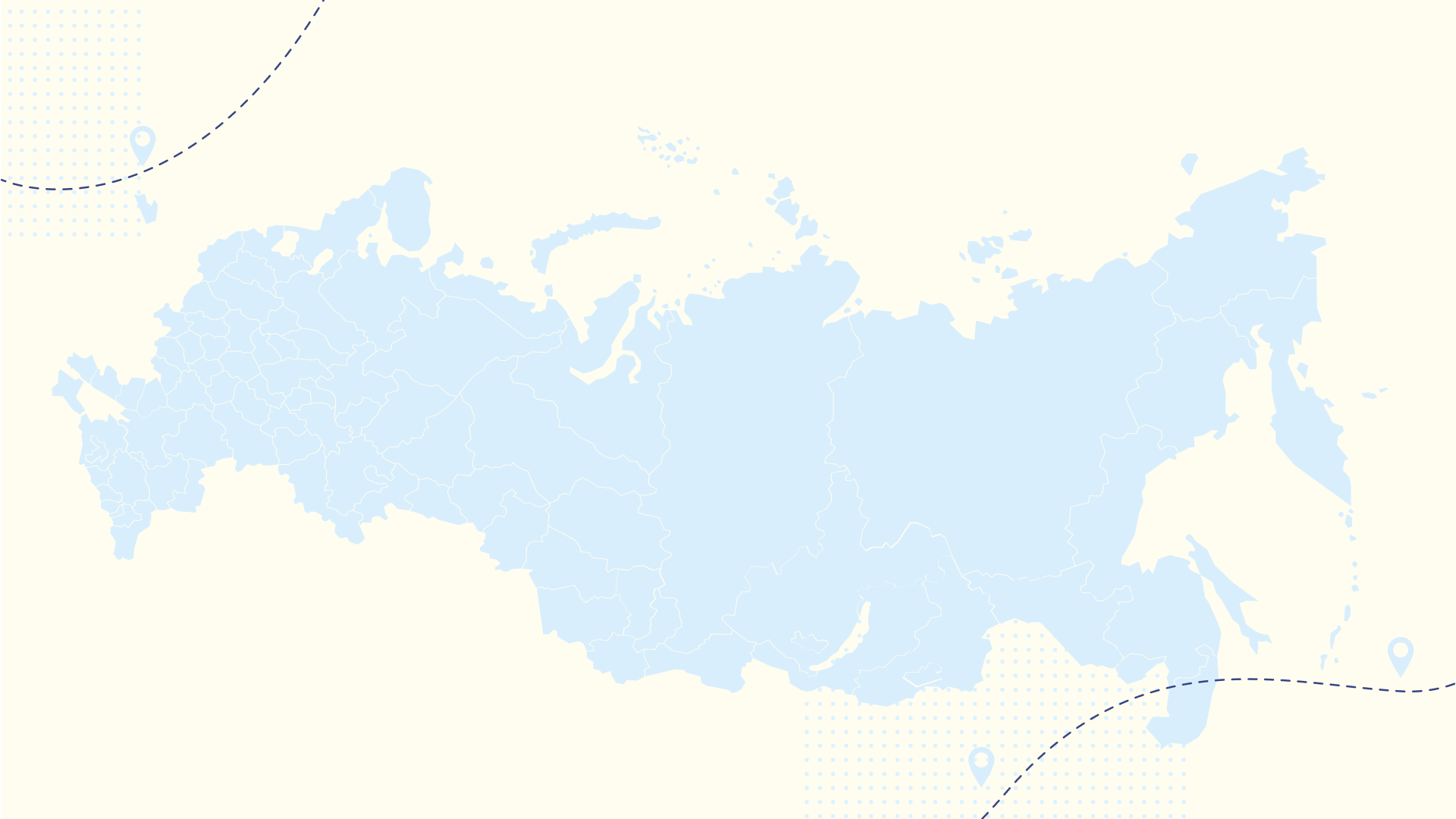 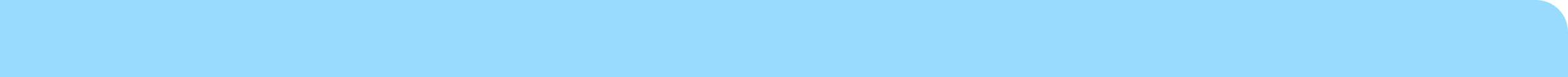 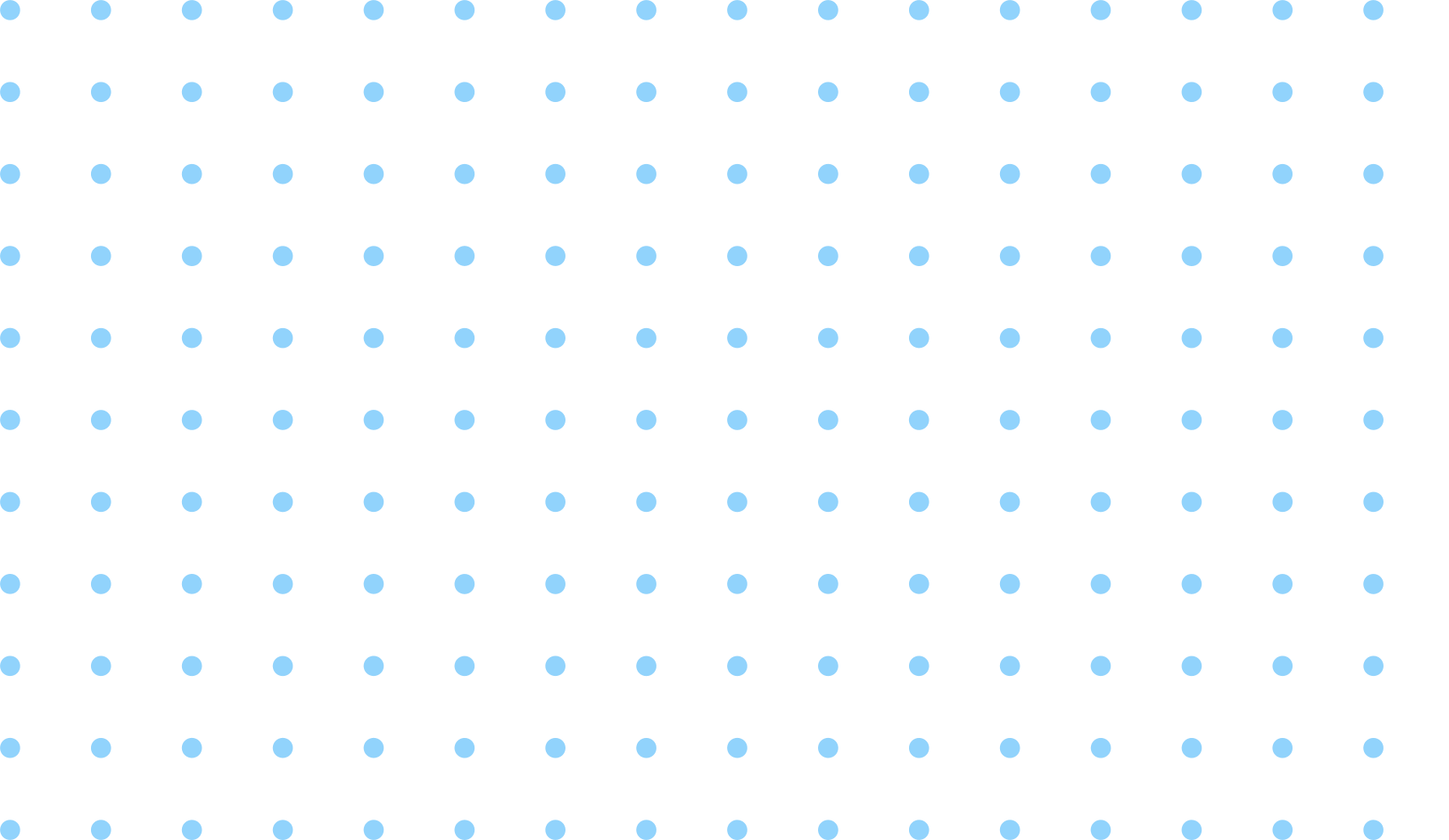 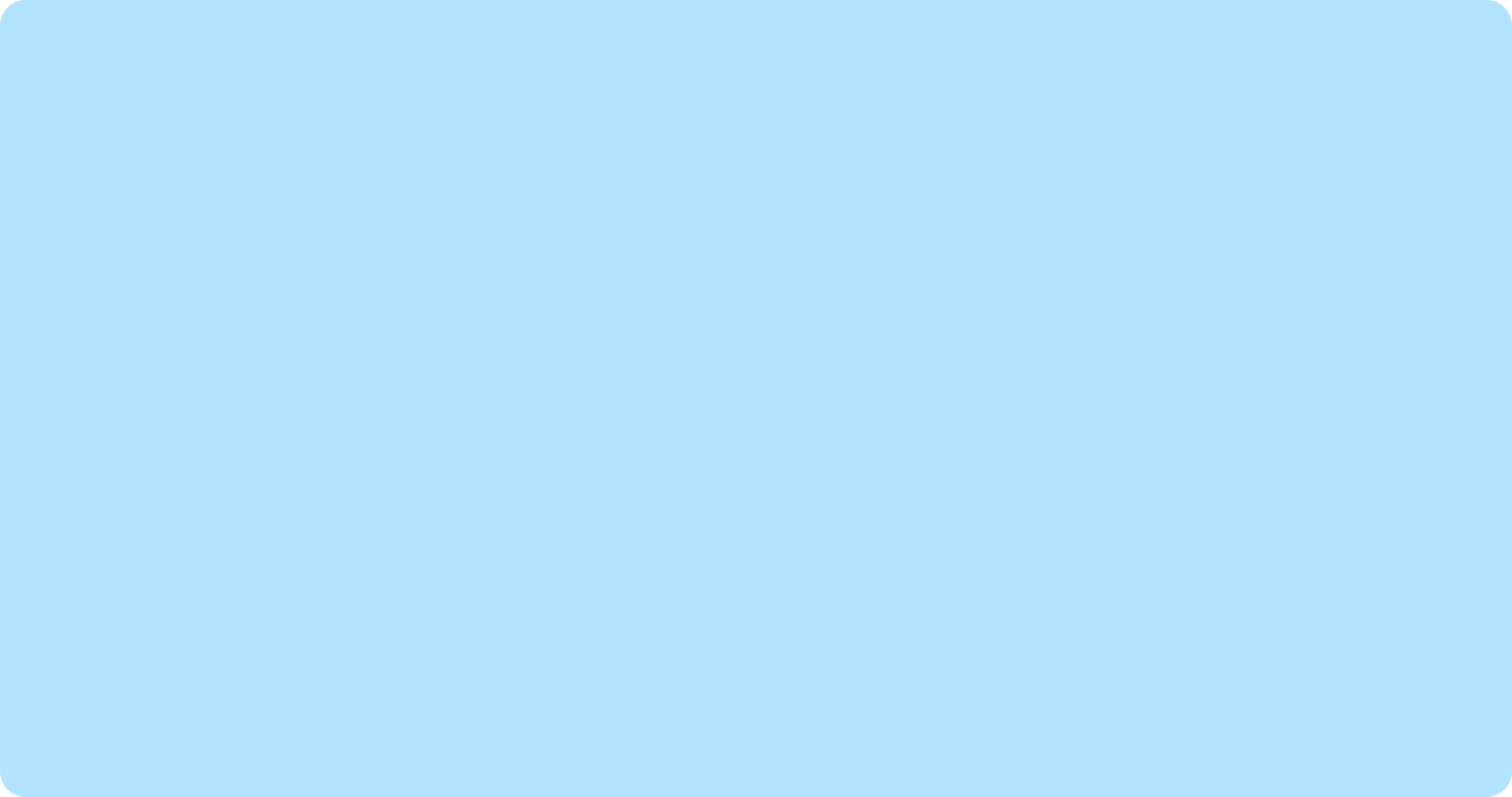 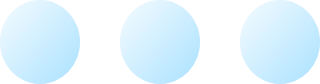 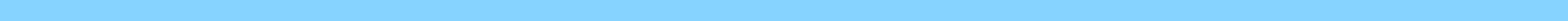 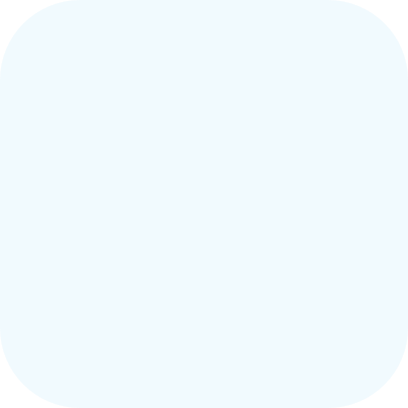 Факт 5
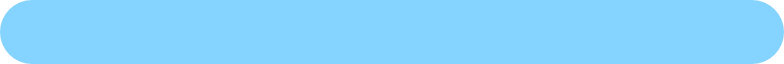 Российские железные дороги – движущая сила внутреннего туризма в России
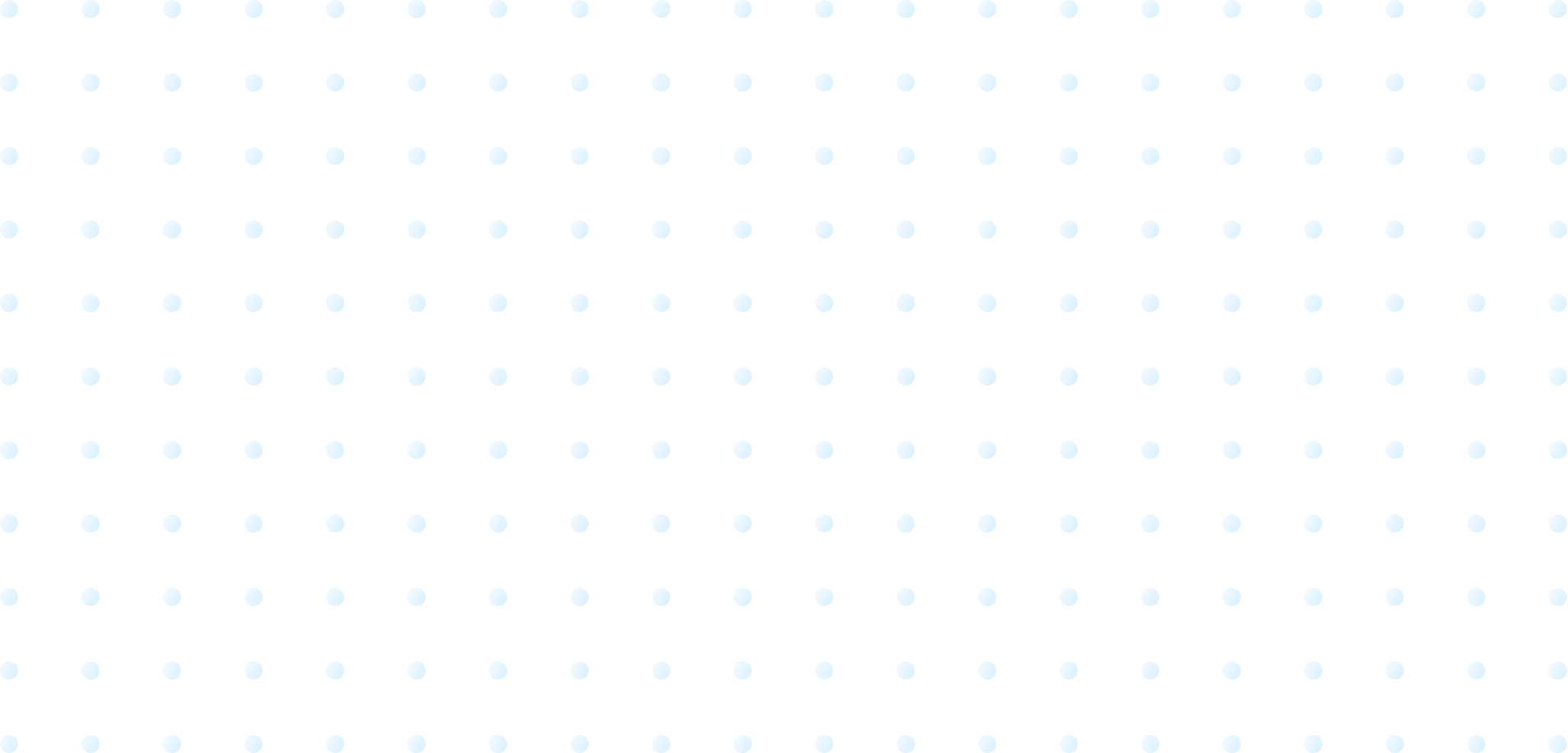